Первый этап войны за независимость в Латинской Америке (1810-1818 гг.)
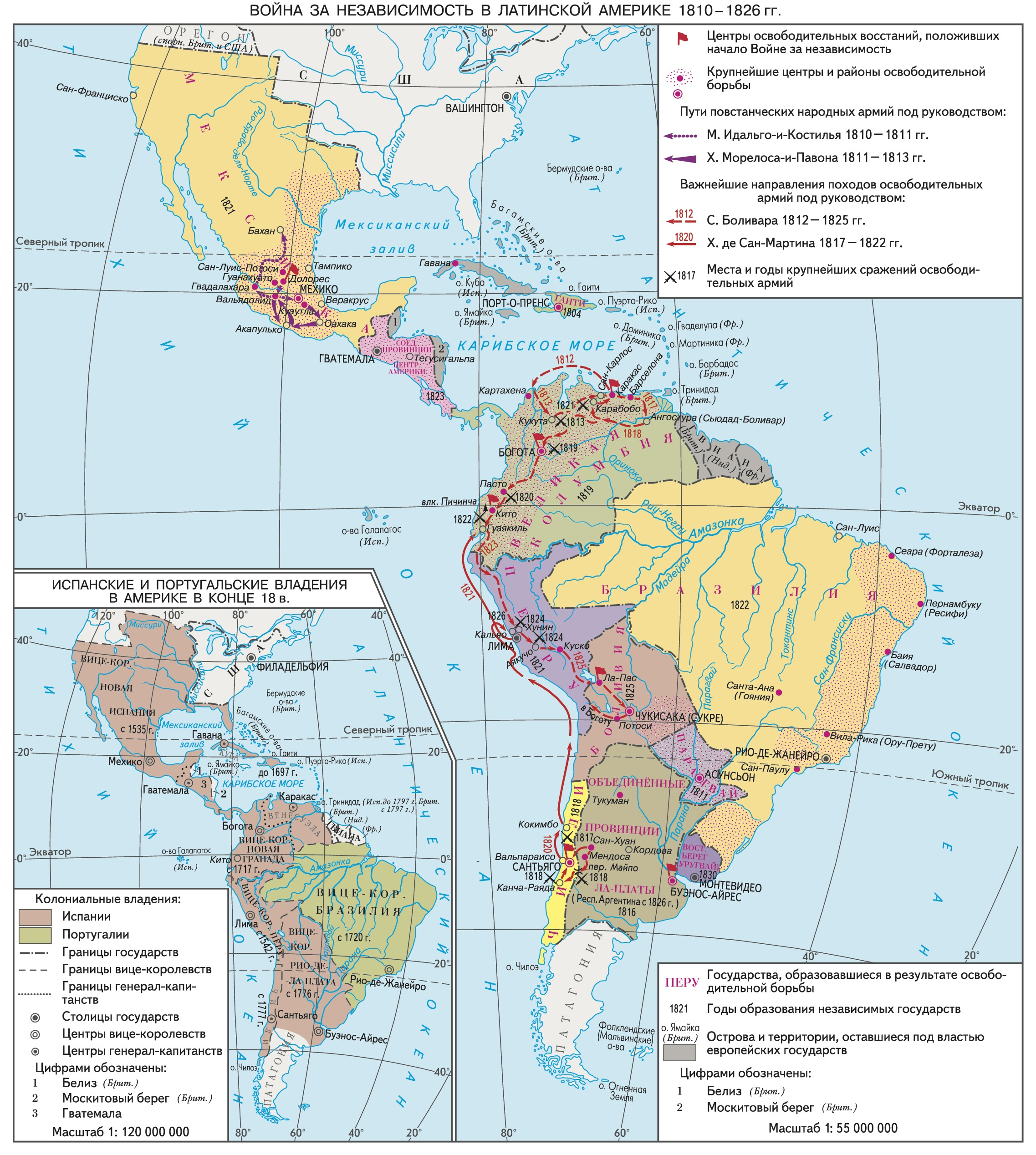 В конце XVIII — начале XIX в. сложились исторические условия для подъема освободительного движения в Латинской Америке.
 Развитие революционных процессов ускорилось в результате Великой французской революции. Прямым откликом на нее явилась революция негров-рабов на острове Гаити (1791 —1803), выдающимся деятелем которой стал бывший раб Туссен Лувертюр. В результате этой революции, которая вспыхнула в 1791 г. во французской колонии Сан-Доминго (западная часть острова), была провозглашена независимость, отменено рабство, установлено равноправие граждан. Новое государство, которое включало и освобожденную от испанцев восточную часть острова, приняло в 1804 г. название Гаити.
К этому добавились серьезные политические и экономические мотивы. 
Беспрерывные войны, в которые втянулась в этот период вся Европа, нарушали привычные связи Латинской Америки с метрополией, что больно ударило по экономике колоний. После Трафальгара, когда был уничтожен по существу весь испанский флот, контакты с метрополией были почти полностью прерваны. Для иллюстрации этого тезиса приведем лишь один пример: в 1802 г. в крупнейший порт Мексики Веракрус прибыло 148 испанских судов, а в 1806 г. – всего 8. Колонистам приходилось самим думать о своей судьбе. 
Последней каплей, давшей толчок к началу вооруженной борьбы за независимость, стали события в Испании. В 1808 г. туда вторглись французские войска и посадили на престол Жозефа Бонапарта. Перед жителями испанских колоний в Новом Свете встала сложная проблема: то ли поддерживать новую власть, то ли по-прежнему подчиняться старому королю, то ли брать судьбу в собственные руки и идти своим путем. Столкнувшись с этим нелегким выбором, латиноамериканское общество раскололось.
Экономический кризис еще больше обострил противоречия в американских колониях Испании. Креольские плантаторы и владельцы рудников окончательно лишились возможности сбывать легально свою продукцию за границу и покупать промышленные товары; резко выросла контрабандная торговля с Англией.
Нежелание Хунты идти на сколько-нибудь серьезные уступки жителям колоний усиливало в их среде позиции тех, кто настаивал на разрыве с метрополией.
Однако подавляющее большинство креольских революционеров боялось массового народного движения и делало главную ставку на помощь извне. Наиболее полное выражение революционные настроения креолов того времени нашли в деятельности Франсиско Миранды — одного из руководителей освободительного движения в Венесуэле.
Франсиско Миранда (1750—1816) был выходцем из богатой креольской семьи. Избрав военную карьеру, он в 30 лет получил чин полковника. Дальнейшее продвижение по службе было для него закрыто из-за его креольского происхождения. В 80-е годы, находясь на Кубе, он пытался установить контакты с креольскими сепаратистами в других колониях Испании. 
Однако его деятельность была раскрыта, и он был вынужден бежать в США, а затем в Англию, где вел переговоры о закупке оружия и посылке добровольцев в Америку для борьбы против Испании, за независимость испанских колоний. В 1786 г. в поисках поддержки Миранда прибыл в Россию. Екатерина II, стремившаяся к расширению владений России на Тихоокеанском побережье Америки, с пониманием отнеслась к миссии Миранды и оказала ему материальную поддержку. Начавшаяся русско-турецкая война (1787—1791) и осложнение международной обстановки в Европе не позволили русской императрице осуществить свои планы в отношении Америки.
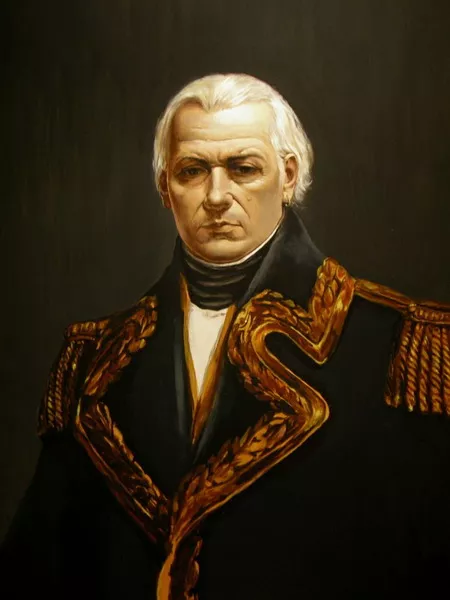 Толчком к взрыву, который положил начало освободительной войне американских колоний против Испании, послужили события в метрополии: французское вторжение в Испанию, начало революционной освободительной войны испанского народа, которая переросла в первую буржуазную революцию. В этой обстановке креольские революционеры провозгласили себя противниками посаженного Наполеоном на испанский престол Жозефа Бонапарта и сторонниками находившегося во французском плену Фердинанда VII, сына свергнутого испанского короля Карла IV. Они рассчитывали на то, что в новых условиях зависимость от Испании будет номинальной и они смогут прийти к власти без решительной борьбы, путем компромисса. Представители наиболее умеренного крыла готовы были довольствоваться автономией колоний в рамках испанской монархии.
На первом этапе освободительной войны одним из важнейших центров революционной борьбы стала Венесуэла. 5 июля 1811 г. созванный в Каракасе Национальный конгресс провозгласил независимость страны. В конце года после принятия конституции Венесуэла стала республикой. В политической жизни страны большую роль играло «Патриотическое общество», созданное революционерами-креолами наподобие якобинского клуба. Это общество возглавил Ф. Миранда, вернувшийся из эмиграции. Среди активных его участников выделялся молодой офицер Симон Боливар.
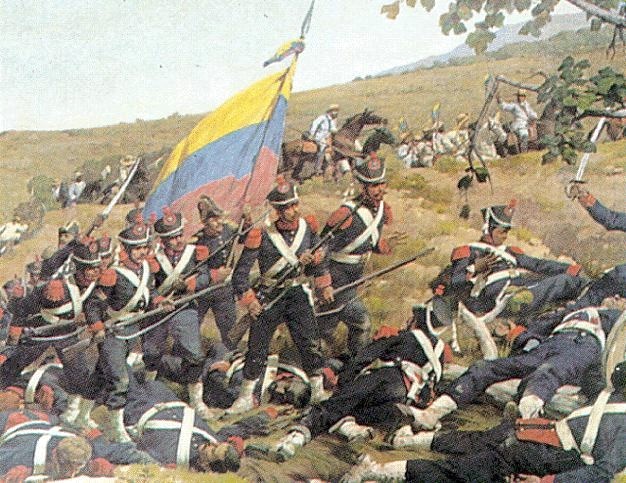 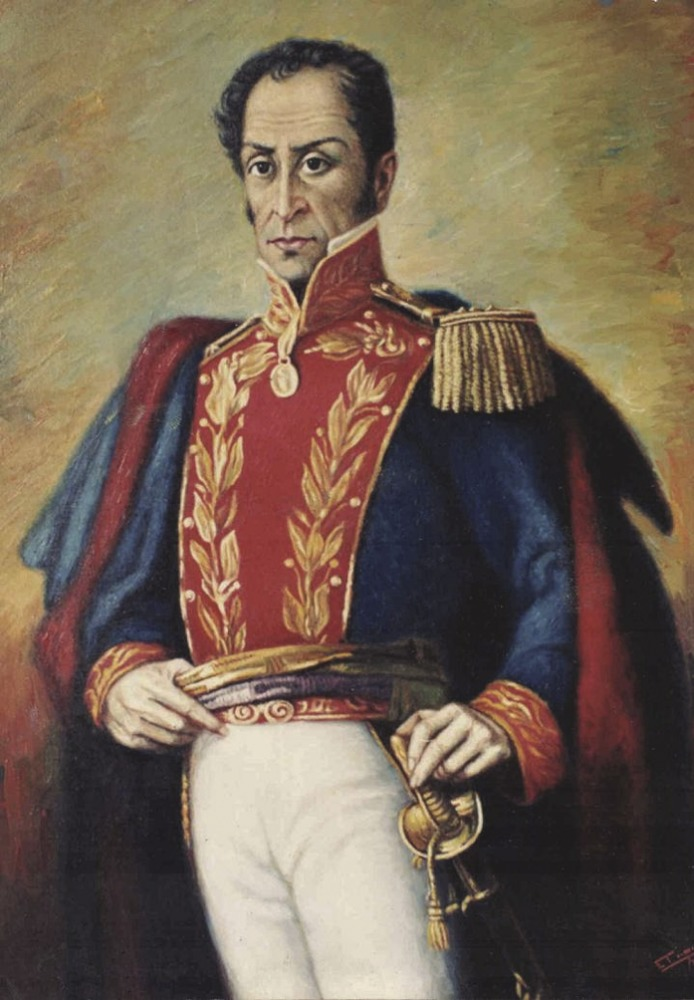 Симон Боливар (1783—1830) происходил из знатной креольской семьи. Рано лишившись родителей, он был отправлен в Европу для получения образования. Годы, проведенные Боливаром в Европе, совпали с бурными событиями, связанными с приходом к власти Наполеона Бонапарта. 
Находясь во Франции, Боливар глубоко проникся идеями Французской революции, стал убежденным республиканцем. После возвращения на родину он примкнул к освободительному движению, принял активное участие в событиях 1808—1810 гг. Широко образованный человек, блестящий оратор и публицист, он обладал также незаурядным полководческим талантом и сыграл огромную роль в освободительном движении испанских колоний в Америке.
В 1812 г. в результате наступления испанских войск Пала первая Венесуэльская республика. Боливар направился в Новую Гранаду, где после провозглашения независимости (20 июля 1810 г.) была создана Конфедерация Соединенных провинций Новой Гранады. Опираясь на поддержку новогранад-ской армии, Боливар, назначенный главнокомандующим, совершил поход в Венесуэлу, закончившийся в 1813 г. созданием второй Венесуэльской республики (1813— 1814).
Молодая республика была очень слабой. Она не имела средств и оружия для отпора испанской экспедиционной армии. Главная же причина слабости состояла в том, что креольских революционеров не поддерживали народные массы — индейские крестьяне, метисы, мулаты, негры-рабы, которые видели в креолах своих непосредственных угнетателей. Испанцам удалось привлечь на свою сторону крестьян — пастухов льянерос, живших в долине реки Ориноко, и часть негритянского населения. Предводитель этих отрядов бывший испанский контрабандист Бовес искусно использовал ненависть цветного населения к креольским помещикам. Вторая Венесуэльская республика была разгромлена. Лишь на северо-востоке страны действовала против испанцев партизанская армия.
После тяжелых поражений креольские руководители осознали необходимость включить в свою программу социальные требования в интересах народных масс: прежде всего речь шла об отмене рабства и о земле. К этому выводу пришел Симон Боливар, находясь в эмиграции. В его знаменитых «Письмах с Ямайки» (1815) изложена новая программа освободительного движения, в которой предусматривалась борьба за отмену рабства, наделение землей солдат освободительной армии.
В 1816 г. созданная Боливаром на острове у берегов Венесуэлы революционная армия вступила в Венесуэлу и нанесла поражение испанским войскам. В ее составе героически сражались индейские крестьяне, негры-рабы, которые получали свободу, сражаясь в освободительной армии. Многие из них стали офицерами и получили высшие награды республики. В 1819 г. Боливар во главе освободительной армии совершил поход через высокогорные перевалы Анд в Новую Гранаду. Разгромив испанские войска в битве при Бояке (1819), войска Боливара и новогранадского генерала Сантандера вступили в столицу — город Боготу и освободили всю территорию страны.
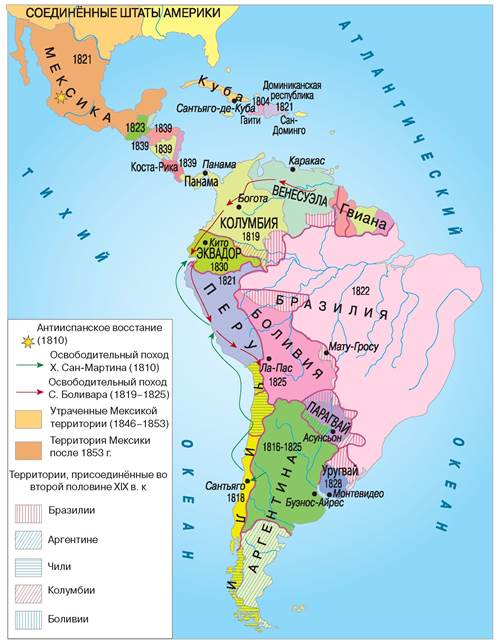 Примерно в это же время развернулась борьба против господства испанцев в южной части Латинской Америки, на территории современных Чили, Аргентины, Уругвая и Перу. Здесь борьба против общего врага – испанских колонизаторов – серьезно осложнялась внутренними распрями между двумя группировками в освободительном движении: унитаристами, оплотом которых была элита провинции Буэнос-Айрес, и федералистами, на которых ориентировались представители элит периферийных провинций, недовольные привилегированным положением столицы. 
Базой для освободительного движения в этой части Латинской Америки стала провинция Мендоса, где под руководством Сен-Мартина была создана революционная армия. Именно оттуда он начал свой поход, приведший в 1818 г. к освобождению Чили. Затем Сен-Мартин двинулся на север, где в 1821 г. на территории Перу соединился с войсками Боливара. Этот анклав Латинской Америки оставался основным оплотом испанцев.
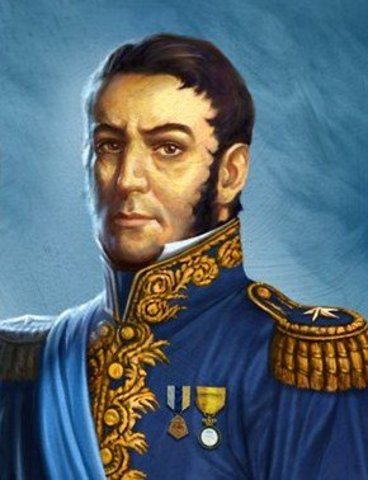